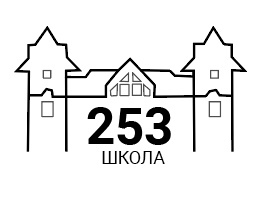 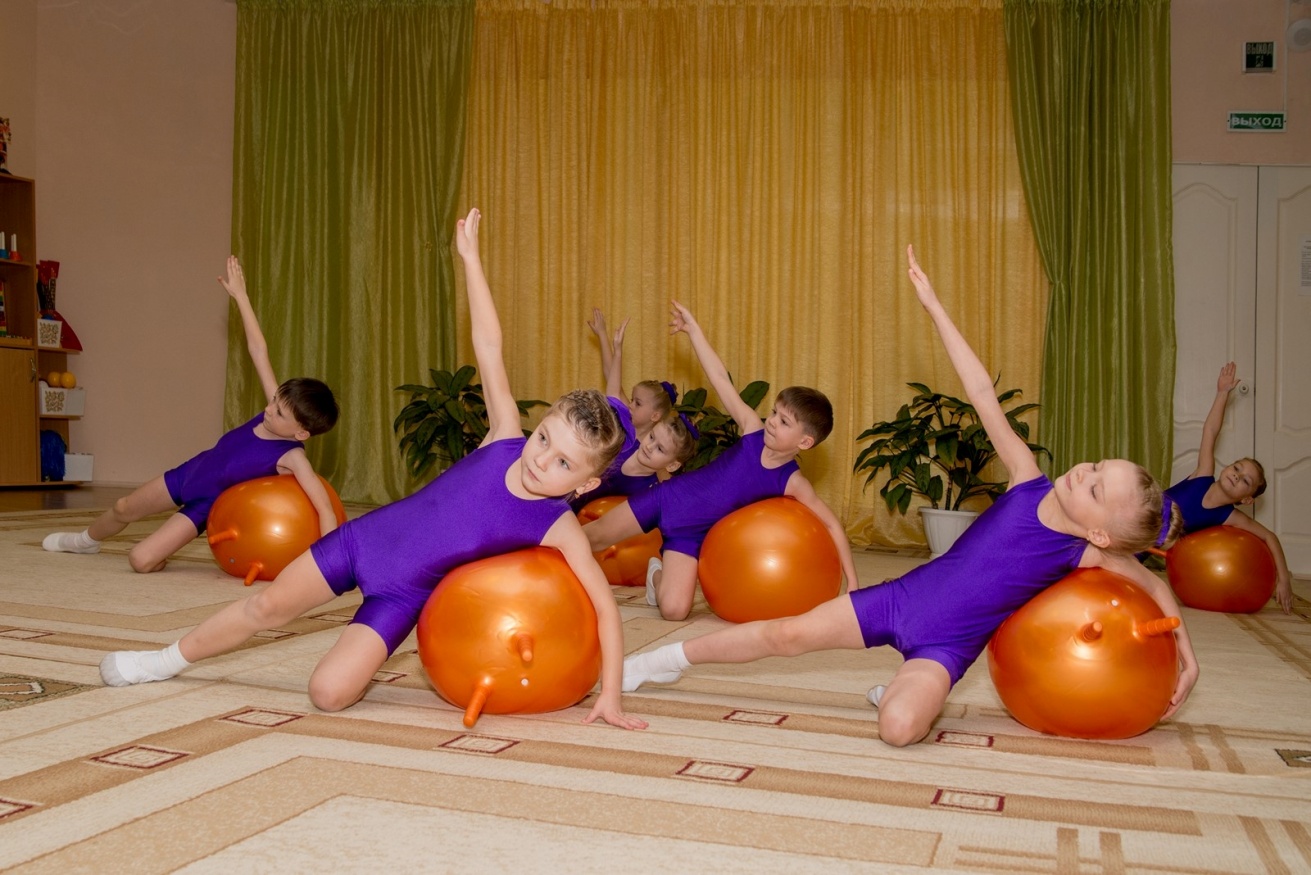 ТАНЦЫ НА МЯЧАХ
Руководитель программы
 Христолюбова Надежда Павловна
Что мы делаем?
Занимаемся различными видами физической нагрузки на мячах 

Учимся согласовывать движения с музыкой

Улучшаем свое здоровье и физическую форму

Развиваем чувство ритма, музыкального слуха
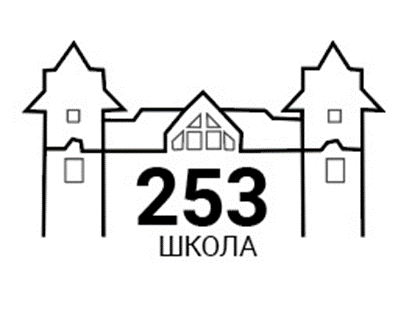 Какие дополнительные возможности?
Возможность получить дополнительную физическую нагрузку

Возможность снять напряжение после учебного дня 

Возможность получить положительные эмоции
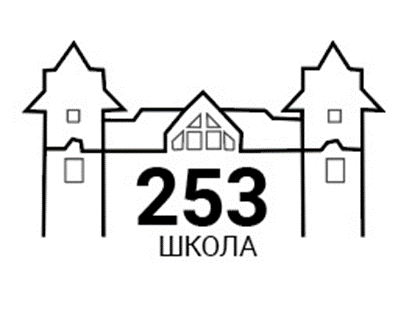 Как это происходит?
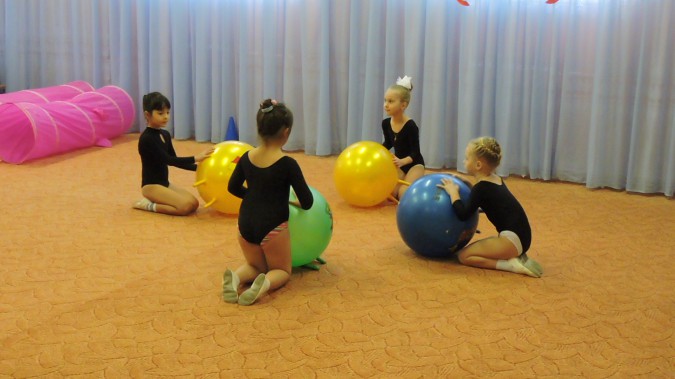 Наши контакты:
Руководитель: Христолюбова Надежда Павловна



                           E- mail:hristolubova12@gmail.ru